East Asia
TOP TEN
1. Mount Fuji
Japan
Mount Fuji
Volcanic – classified as active with a low risk of eruption
Surrounded by 5 lakes
Mount Fuji
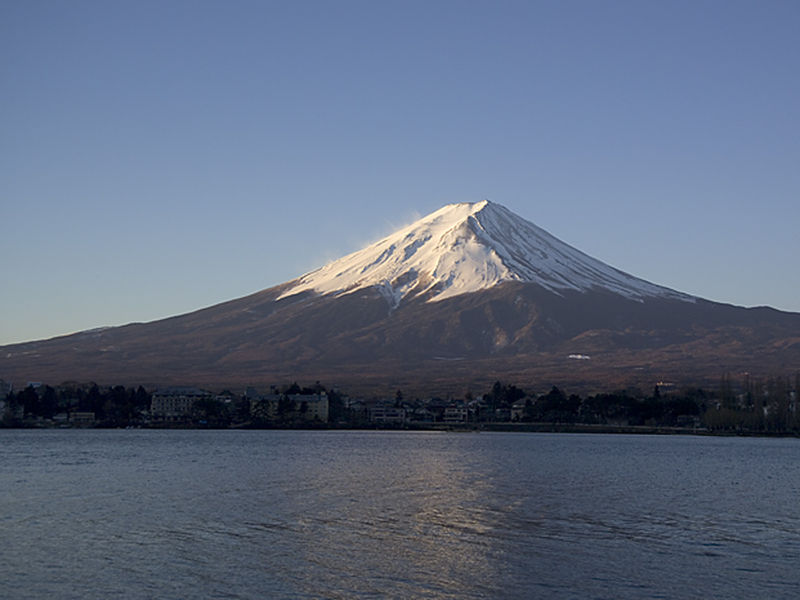 2. Gobi Desert
Stretches from northwest China into Mongolia

500,000 square miles

Larger than Texas & California combined

Prime area for finding dinosaur fossils
Gobi Desert
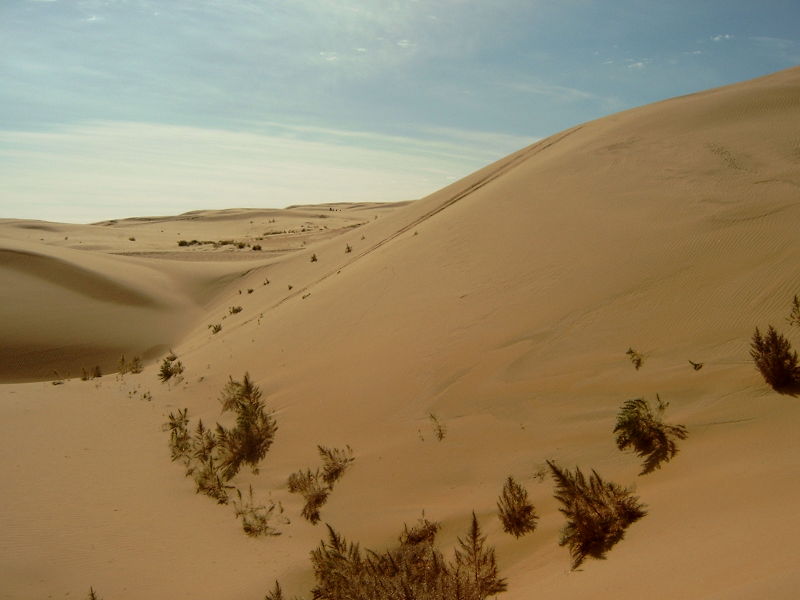 3. River Systems
Important for irrigation, hydroelectric power, & transportation

Huang He (Yellow River)
3,000 miles
Empties into Yellow Sea
Named from the yellow silt it carries
Also called “China’s Sorrow” because of the terrible floods it has caused
Huang He or Yellow River
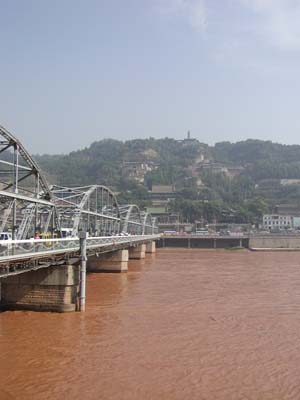 River Systems
Chang Jiang (Yangtze River)
Longest river in all of Asia
3,900 miles
Major trade route
Also causes flooding

Xi Jiang (West River)
Chang Jiang
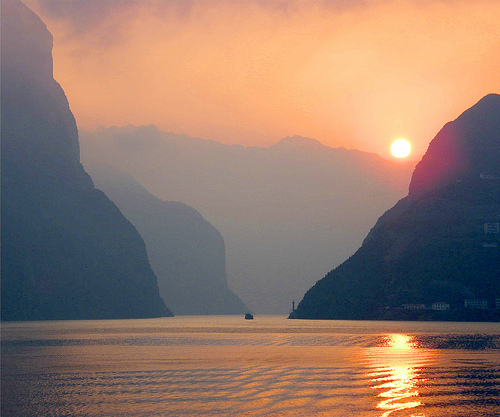 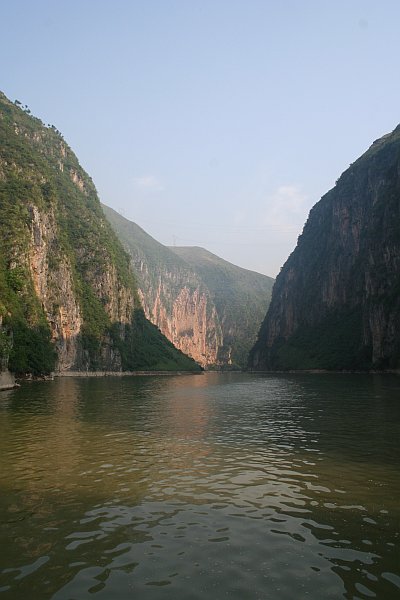 Chang Jiang(Yangtze River)
4. Revolutions in China
Chinese Empire came to an end in 1911 when a Nationalist revolution led by Dr. Sun Yat-sen overthrew the Manchu Dynasty
1927 – Chiang Kai-shek set up a Nationalist government, but his rival Communist Mao Zedong, gained huge support from peasants
During WWII, Nationalists & the Communists successfully together resisted Japan
At the end of the war, the 2 groups fought each other again
Dr. Sun Yat-sen
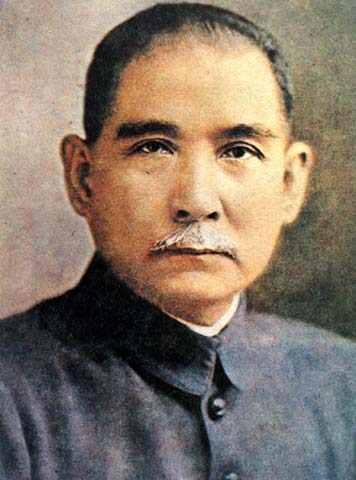 Chiang Kai-shek
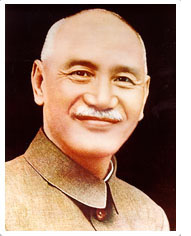 Mao Zedong
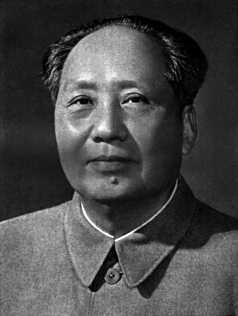 Revolutions in China
1949 – the Communists set up the People’s Republic of China on the mainland

The Nationalists fled to the island of Taiwan and set up the Republic of China
5. Japan (WWII)
By the early 20th century Japan had become a major power and continued to expand their empire
December 7, 1941 – surprise attack on U.S. naval base of Pearl Harbor in Hawaii
Brought U.S. into WWII
U.S. – dropped 2 atomic bombs on Hiroshima & Nagasaki
Ended with Japan’s defeat & surrender in 1945
Japanese planes prepare to take off for the Pearl Harbor attack
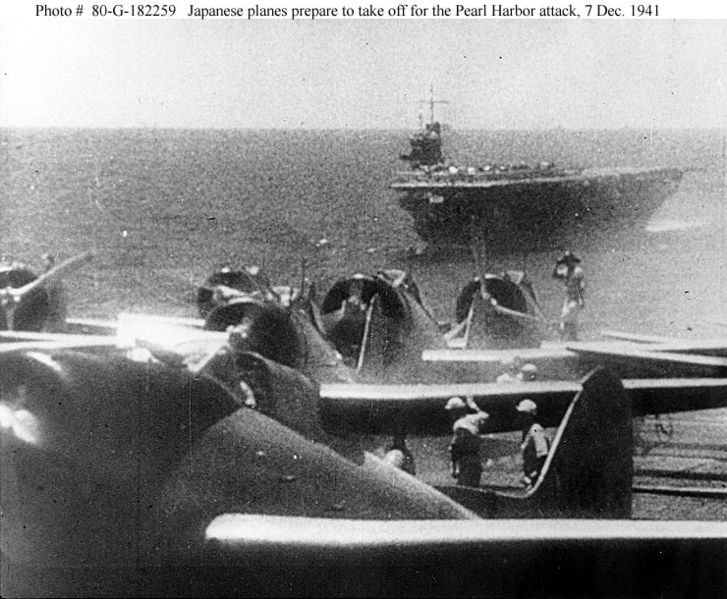 USS Arizona burned for two days after being hit by a Japanese bomb. Parts of the ship were salvaged, but the wreck remains at the bottom of Pearl Harbor to this day.
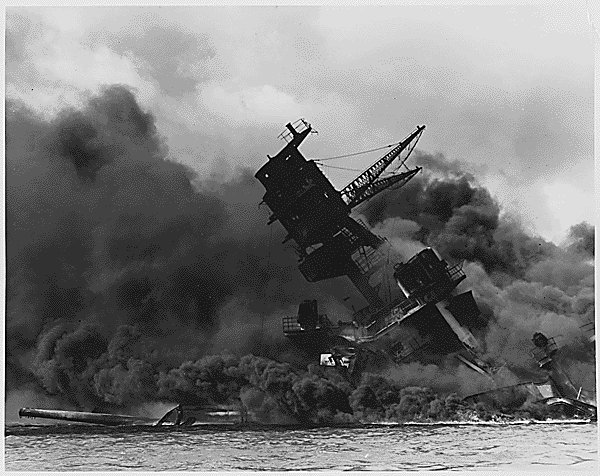 President Franklin D. Roosevelt signed the Declaration of War against Japan on the day following the attack.
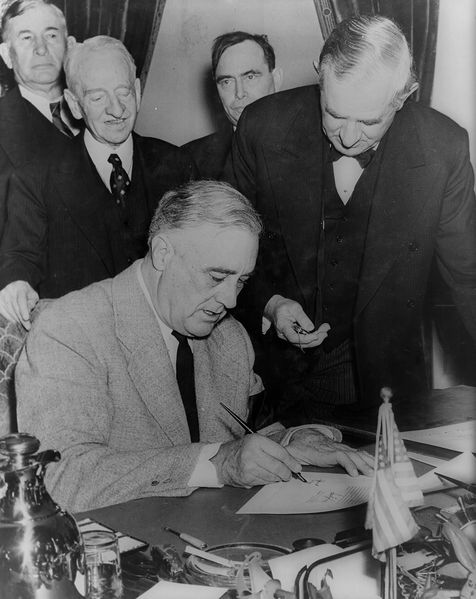 Nagasaki
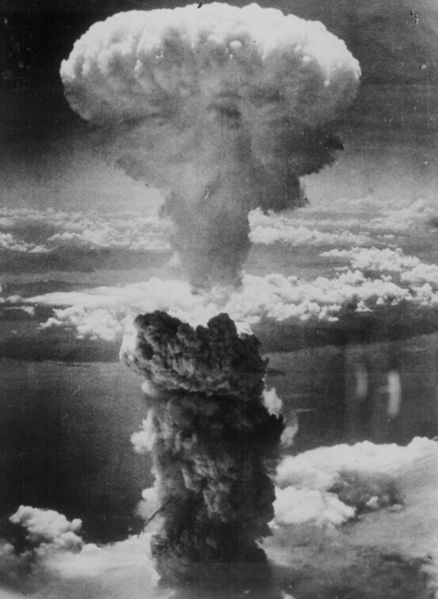 The Fat Man mushroom cloud resulting from the nuclear explosion over Nagasaki.
6. Korea
Cultural bridge between Japan and the mainland of Asia
Kingdom of Silla ruled Korea as a unified state until 936 when it was overthrown by the Koryo Dynasty
Military rulers took power in the late 1100s, but were conquered by the Mongols
Korea
Peninsula
Controlled by China & Japan throughout its history
Japanese ruled Korea until they were defeated in WWII in 1945
Northern part was controlled by the Soviet Union
Southern half supported by the U.S.
Korea – A Divided Peninsula
1950 – Korean troops from the North invaded South Korea starting the Korean War
War ended in 1953 with a treaty that divided the peninsula
North Korea (Communist)
South Korea (Democratic)
7. Population
1.5 billion people
China – 1.3 billion
(Special Administrative Regions in China: Hong Kong - 6.9 million, Macao - 500,000)
Japan – 127 million
North Korea – 22.9 million
South Korea – 48 million
Mongolia – 2.6 million
Taiwan – 22.7 million
China - population
1 out of 5 people in the world lives in China
Most populated country in the world
94% belong to the Han ethnic group
Mainly live in eastern & southern China
The rest of the people belong to about 50 different ethnic groups
Non-Chinese peoples live in the far north & west
Population Distribution
CHINA
90% of the population is crowded on only 1/6ths of the land
Most live in the fertile valleys and plains of the Huang He, Chang Jiang, & Xi
In these areas, population density is more than 518 people per square mile
Population is scarcest in the west
30% live in cities
Population Distribution
CHINA
Impacts of 1 billion plus people
Population may grow faster than the food supply
Government encourages smaller families
One-child per couple policy (people with are rewarded with better income, reduced taxes, or the chance to go to a good school)
8. Largest Cities in the Region
Beijing, China
Shanghai, China
Tokyo, Japan
Osaka, Japan
Nagoya, Japan
Seoul, South Korea
Taipei, Taiwan
Temple of Heaven in Beijing, China
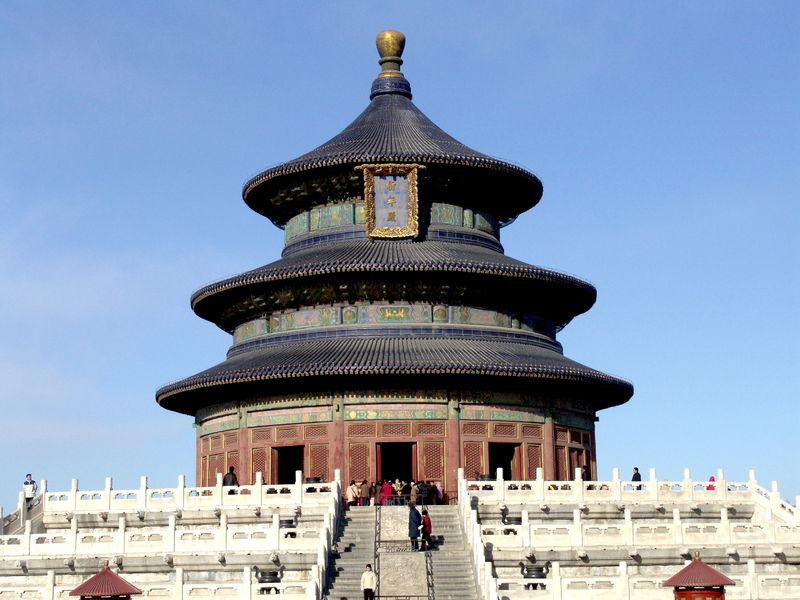 The Forbidden City, home to the emperors of the Ming and Qing dynasties in Beijing
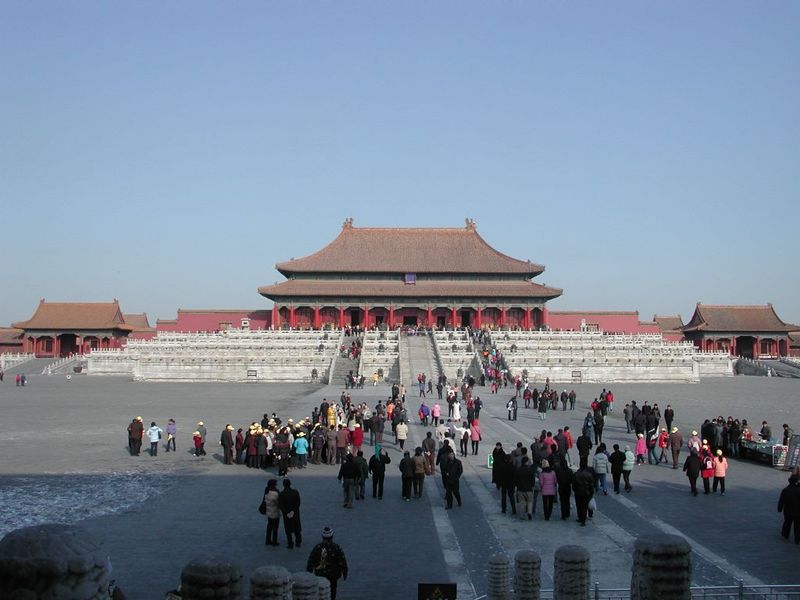 Shanghai, China
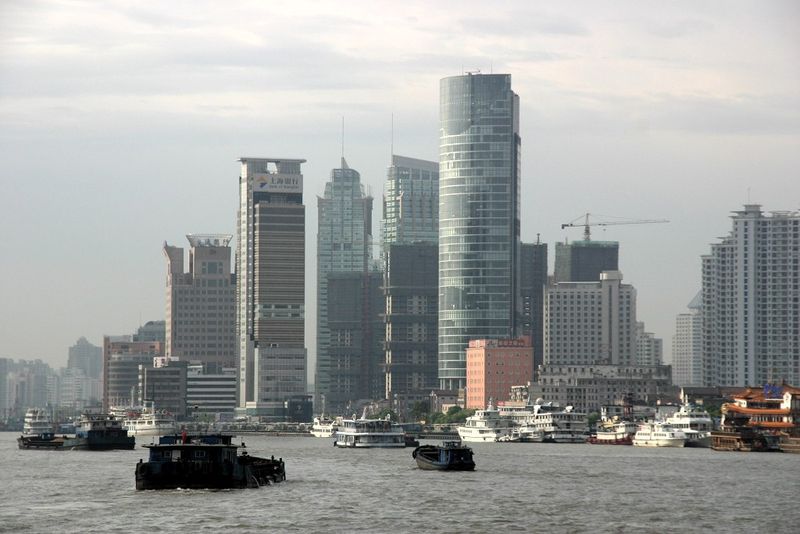 Tokyo, Japan
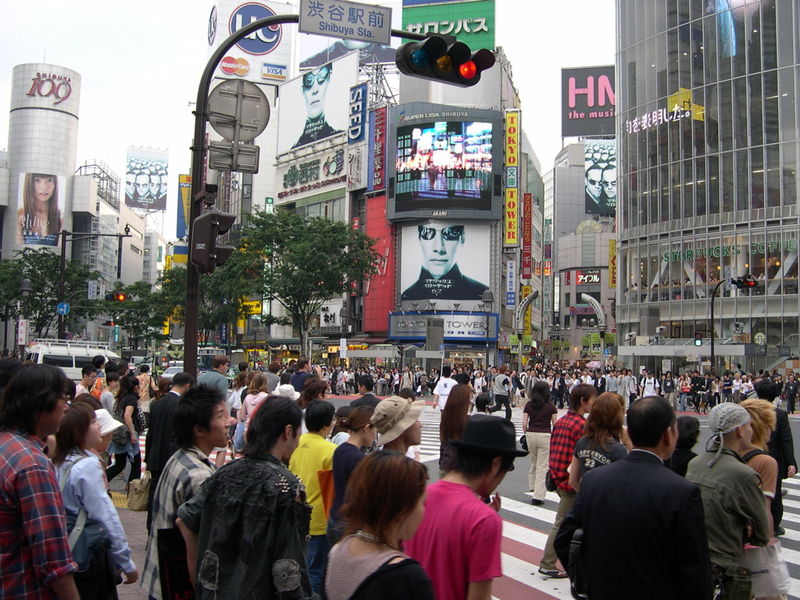 Umeda Sky Building in Osaka, Japan
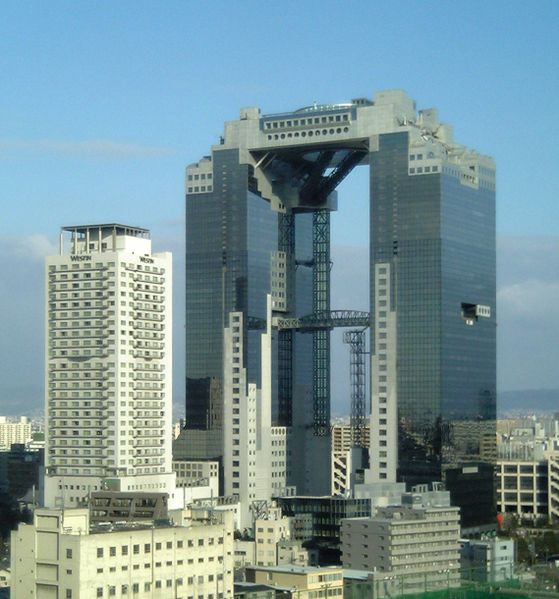 Nagoya Castle in Nagoya, Japan
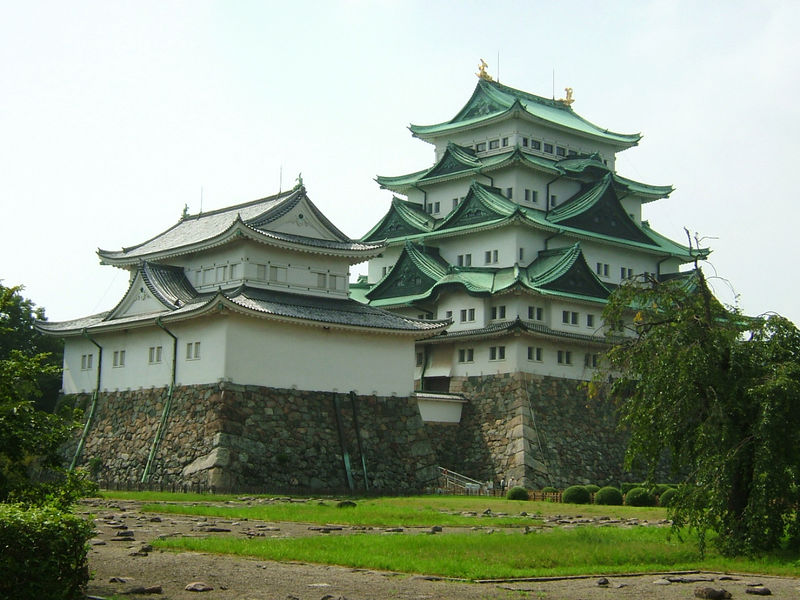 Seoul, South Korea
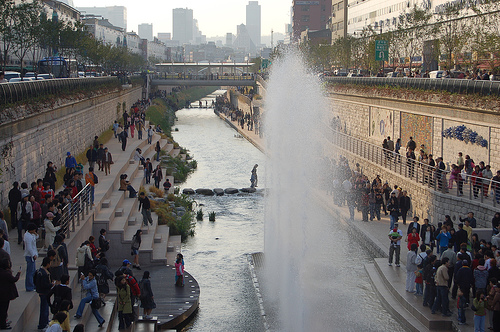 Chiang Kai-Shek Memorial Hall,Taipei,Taiwan
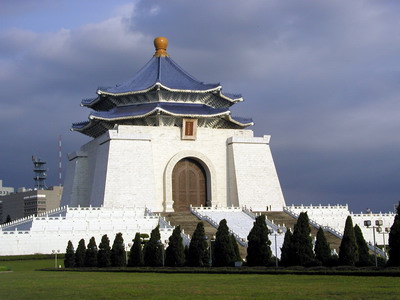 Taipei, Taiwan
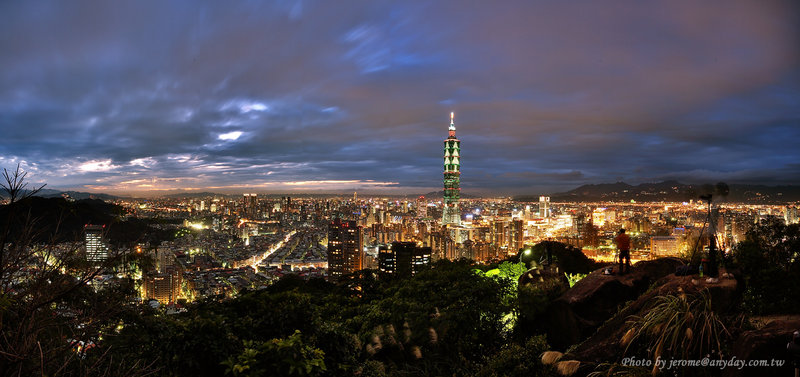 9. Languages
Chinese has many dialects, most speak Mandarin Chinese
Written language is based on ideograms, or pictorial characters, and each one carries a meaning
To read a newspaper, need to know 2,000 – 3,000 characters
To have a solid grasp of the language need to know 25,000 characters 
Japanese & Korean languages are related
Chinese Calligraphy
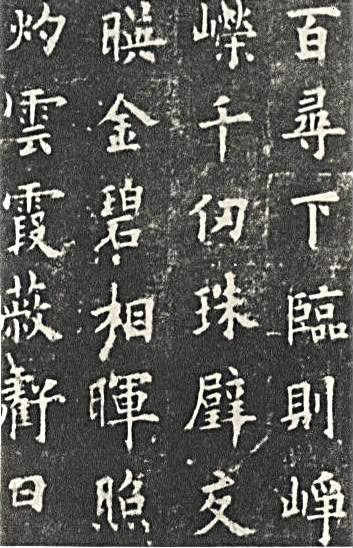 10. Religion
Buddhism
Shintoism
Confucianism
Taoism
Christianity
Islam
Buddhism
Religion originated in India
Grew into an important religion in China by the 300s A.D.
Influenced by Confucianism & Taoism 
Important ideas include rebirth & the end of the rebirth cycle
Shintoism
Native religion of Japan and was once its state religion

A form of animism

It involves the worship of kami, translated to mean "sacred spirits which take the form of things and concepts important to life, such as wind, rain, mountains, trees, rivers and fertility“
Shintoism
After World War II, Shinto lost its status of state religion
Some Shinto practices and teachings, once given a great deal of prominence during the war, are no longer taught nor practiced today, and others remain largely as everyday activities, like Japanese New Year, that few identify with religious connotations.
A torii, a traditional Japanese gate commonly found at the entry to a Shinto shrine
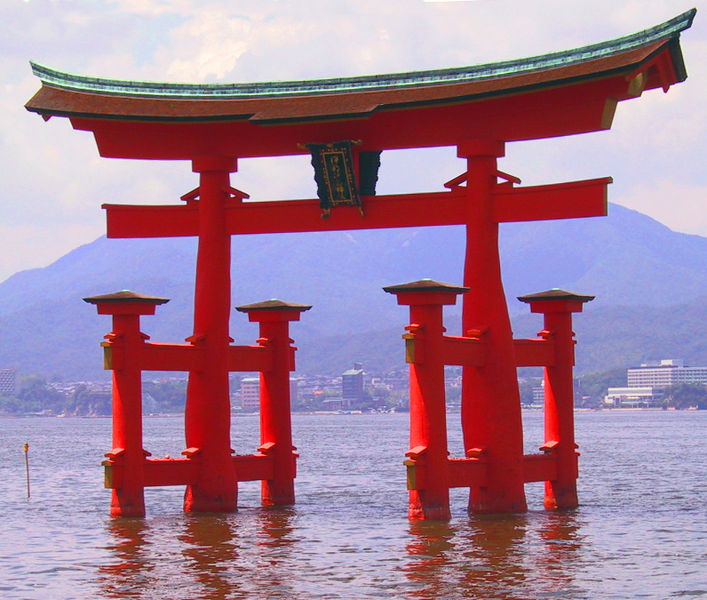 The floating torii
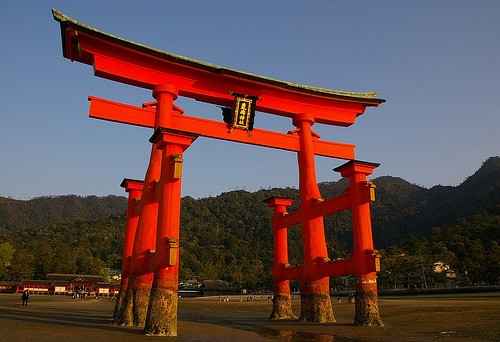 At low tide
Confucianism
Based on the teaching of Confucius
A Chinese philosopher who lived from 551-479 B.C.
Believed in respect for the past & one’s ancestors
Children should obey parents
Parents should obey government & emperor
Stressed the importance of education
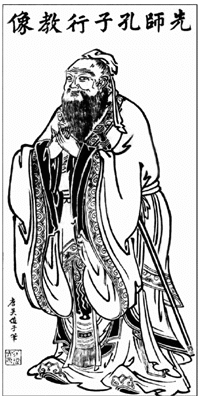 Confucius
Taoism
Based on the teachings of Lao-tzu (6th century B.C.)
Believed in the importance of preserving & restoring harmony in the individual & universe
Thought governments should leave the people alone & do as little as possible
Individual should seek harmony with nature
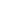 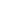 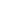 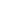 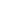 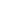 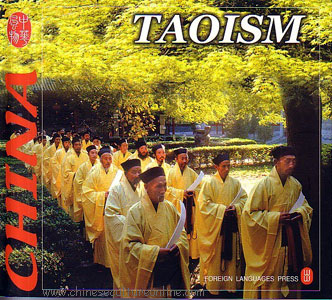 Religion
Communist governments in China & North Korea have discouraged religious practices, but many people have held to their beliefs
Miscellaneous Pictures
Plateau of Tibet
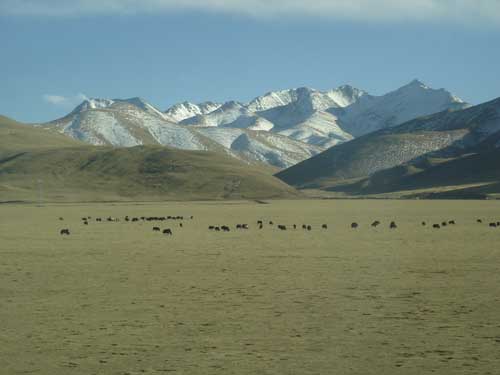 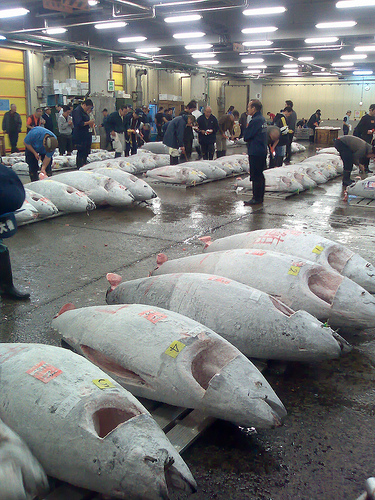 Tokyo Fish Market
Rice fields in China
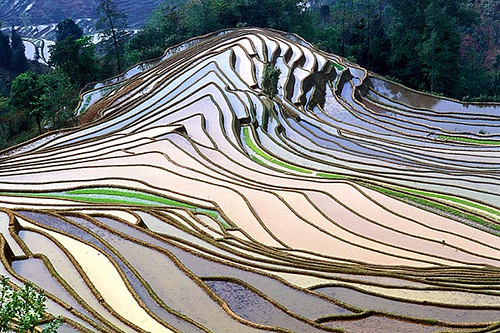 Sapporo, Japan
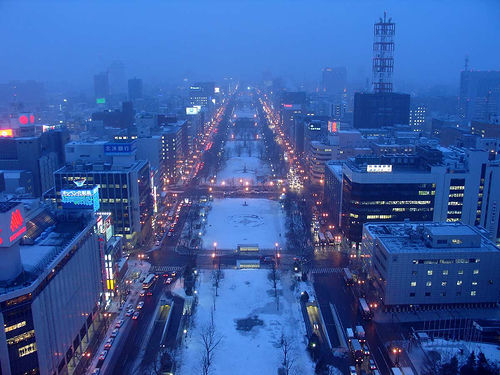 Nagoya, Japan
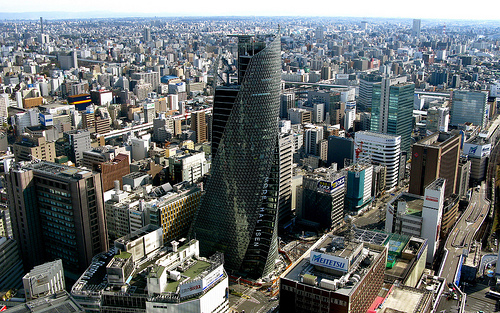 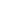 Yokohama, Japan
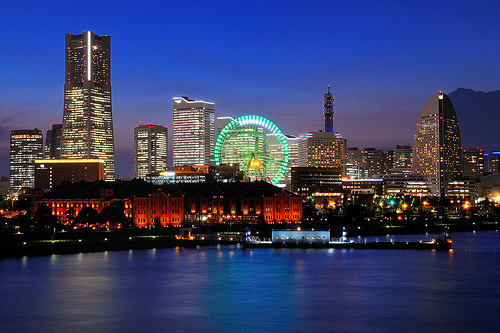 Tokyo, Japan
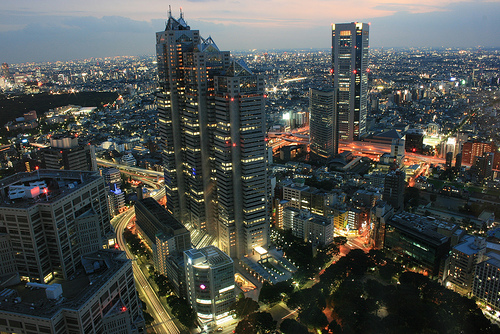 Osaka, Japan
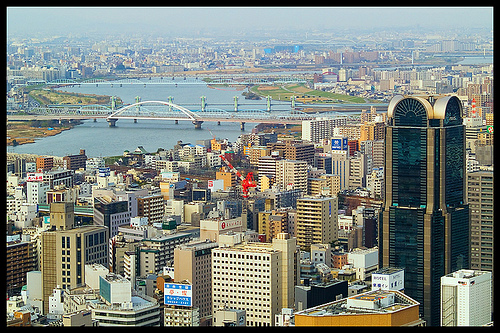 Great Wall of China
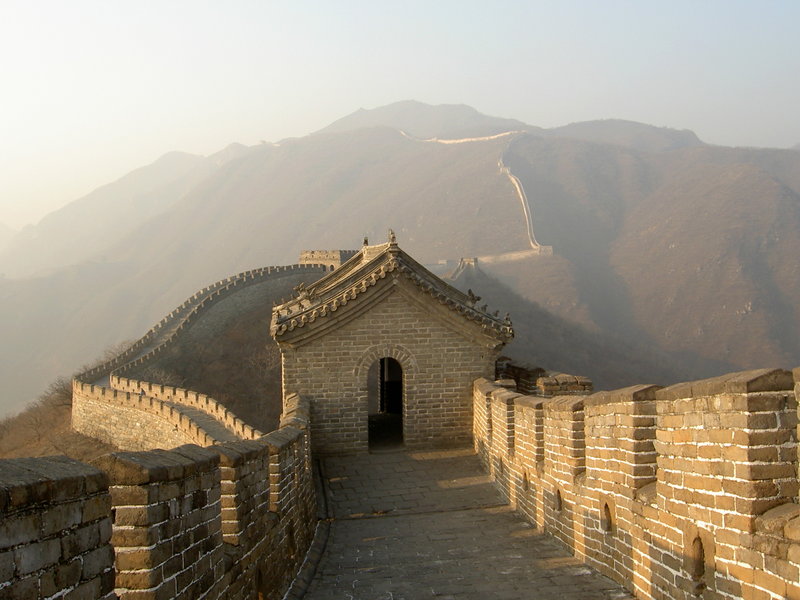 New Year’s celebration in Hong Kong
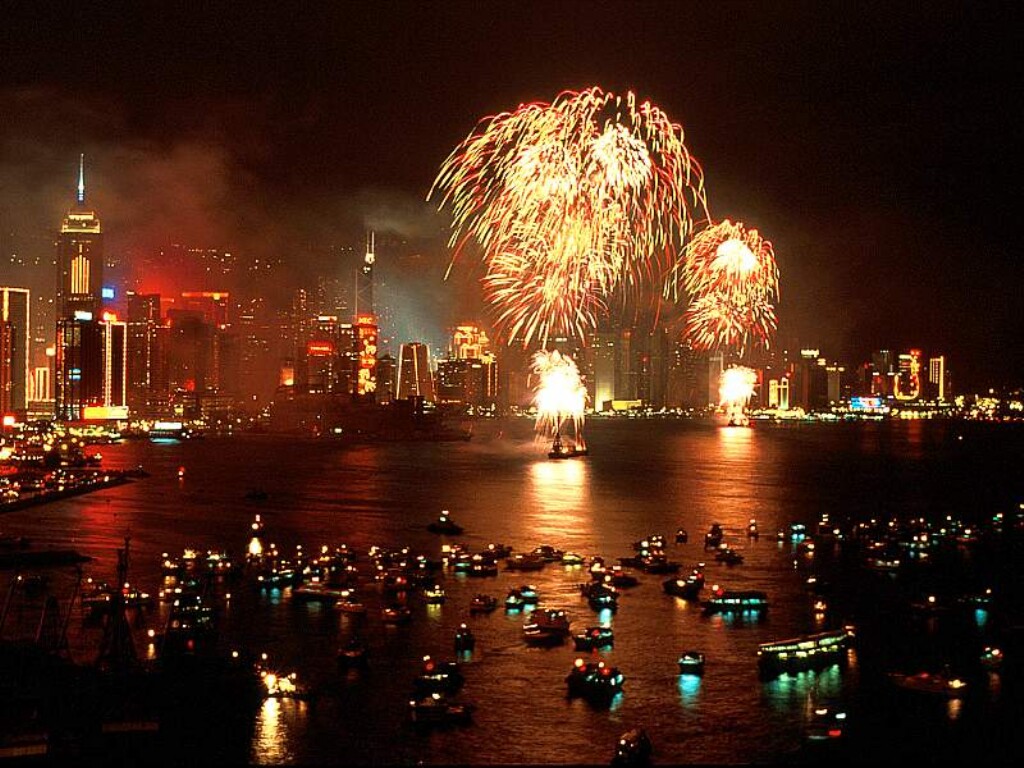 Hong Kong
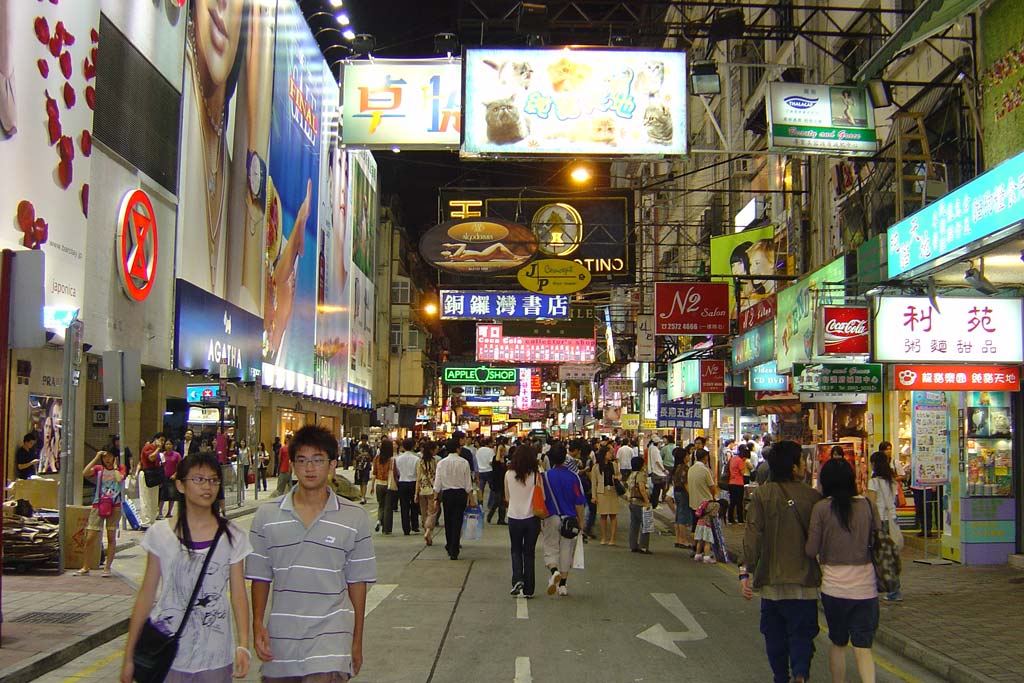